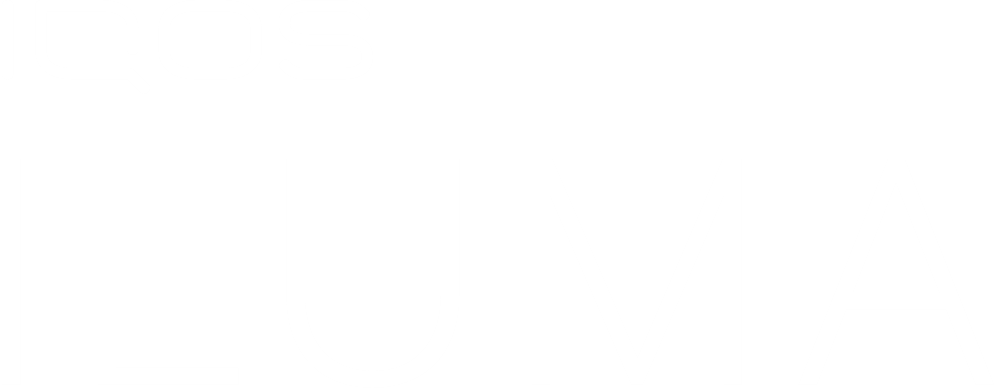 Launch